Китай – скарбниця історичних пам’яток, що належать одній з найстаріших цивілізацій світу.
Пудун
Печера Могао
Гігантський Будда
Теракотова армія
Заборонене місто
Палац Потала
Велика Китайська Стіна
Гори Хуаншань
Хему
Долина Цзючжайгоу
Річка Янцзи
Озеро 1000 Островів
Гавань Вікторія
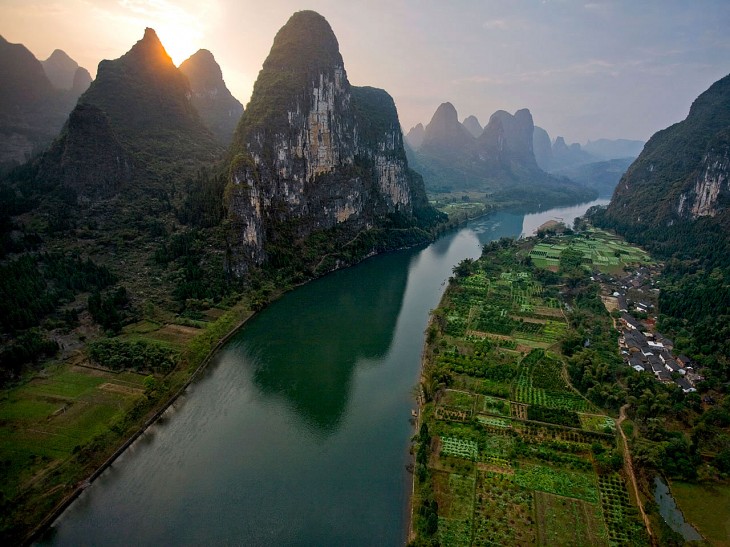 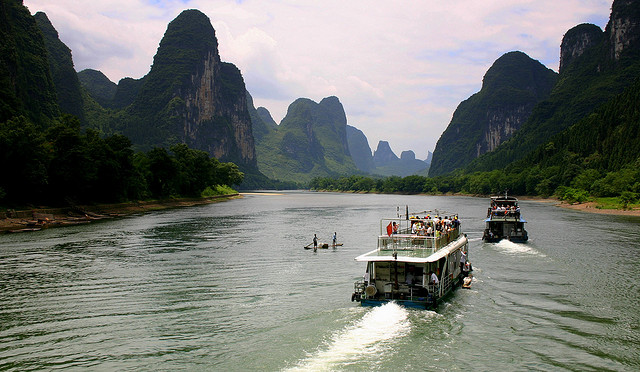 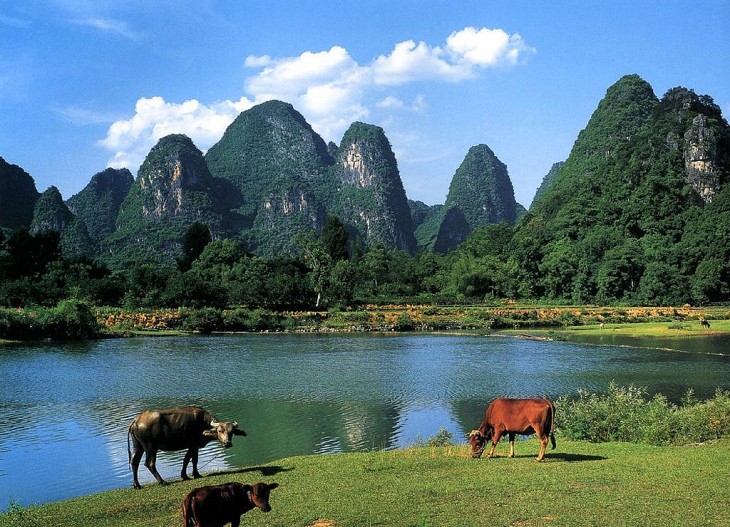 Річка Лі
Графство Люопінг
Водоспад  Детянь
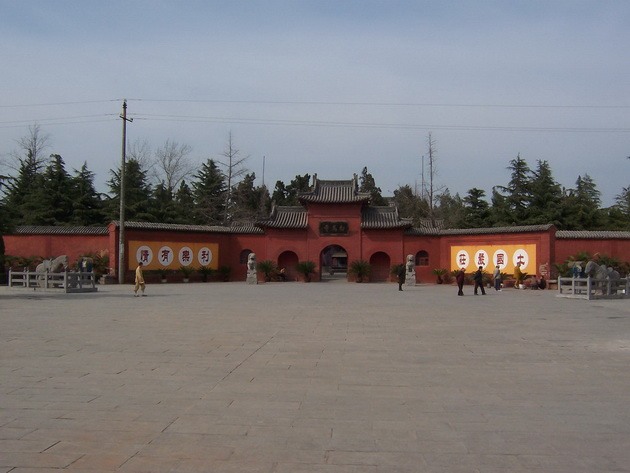 Храм Білого Коня
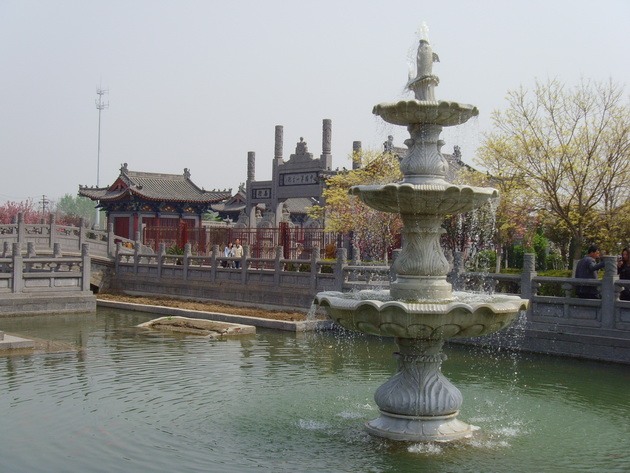 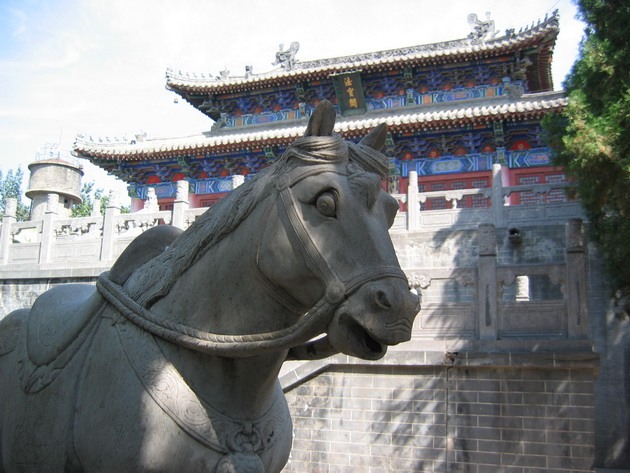 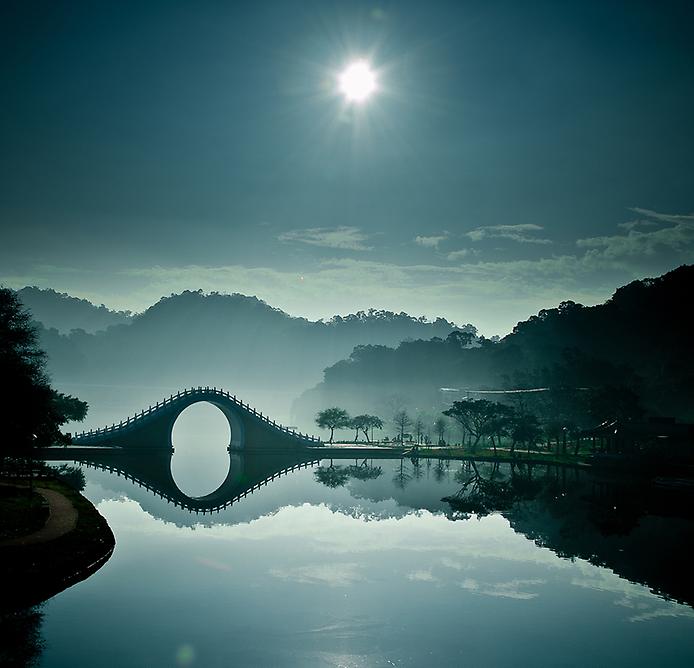 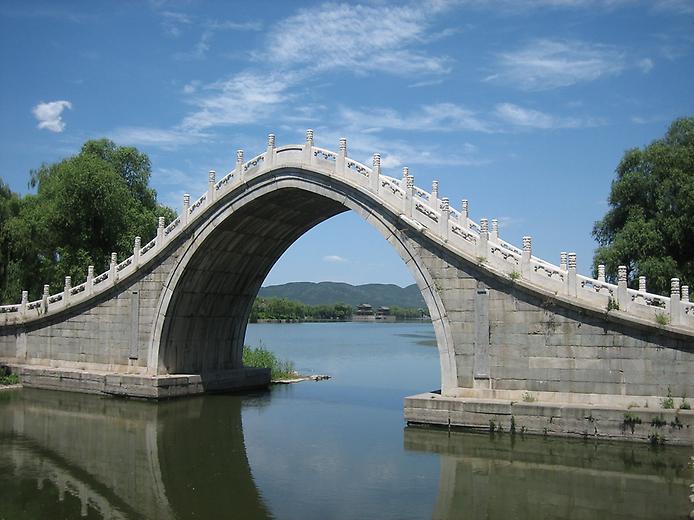 Міст Юйдайцяо
Кам`яний Ліс Шилинь
Храм Неба, або Небесний Вівтар
«Жовта Долина Дракона»
Тераси Білої Води
Тіандученг – “маленький Париж” made in China
“ Небесні Ворота ”
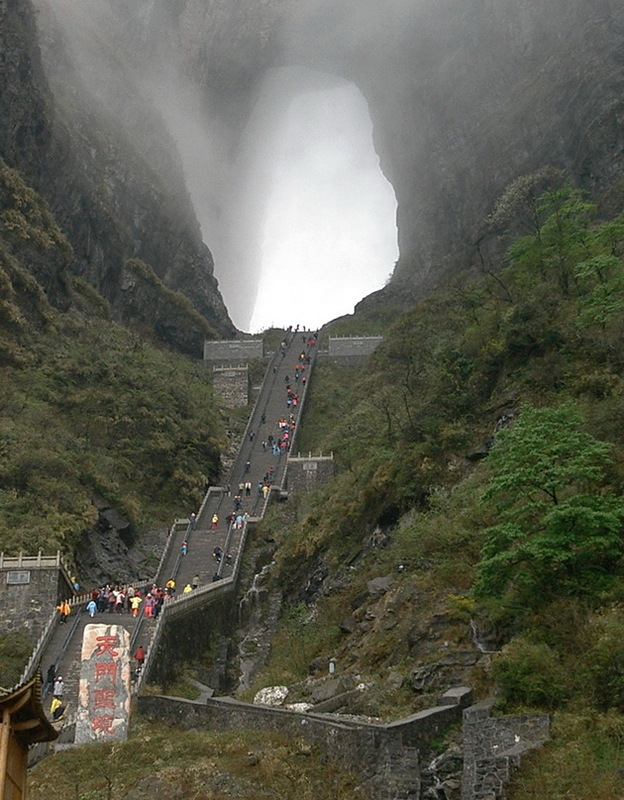 Печери Майцзішань
Гуйлінь
Печера очеретяної флейти
Ордос. Високорозвинене місто-привид
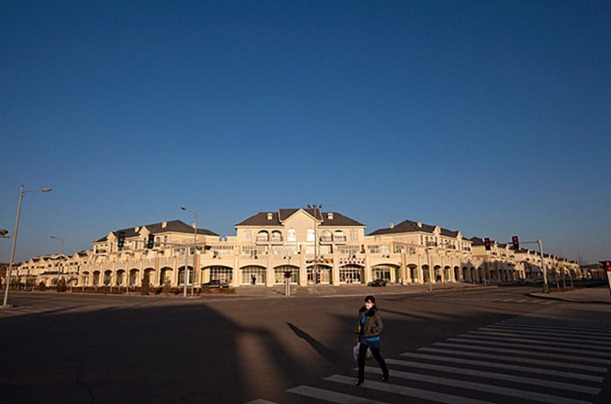 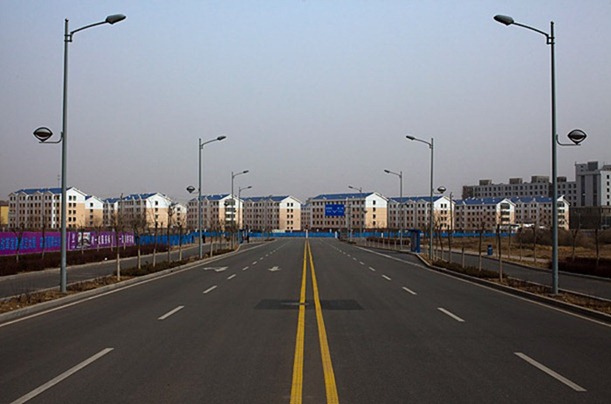 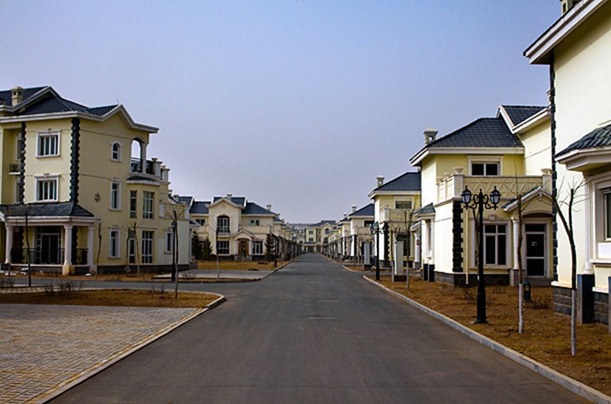 Гора Тяньмень і скляна стежка в небесах
Смертельна стежка гори Хуашань
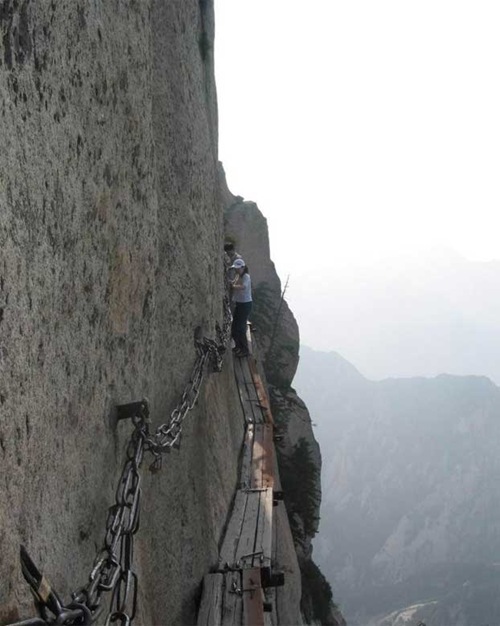 Унікальний міст Циньдао Гайвань.
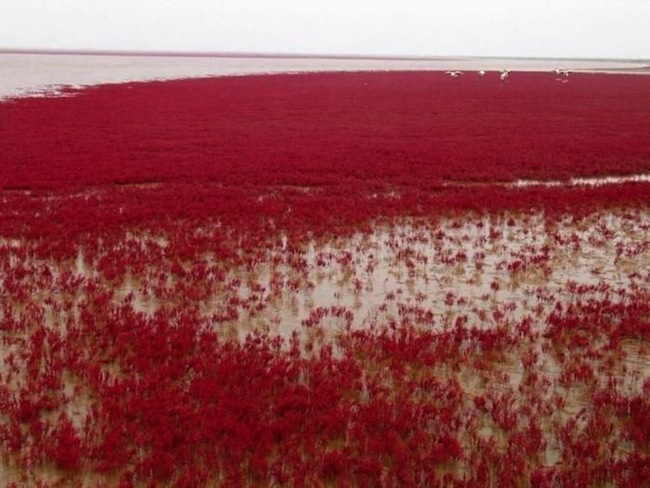 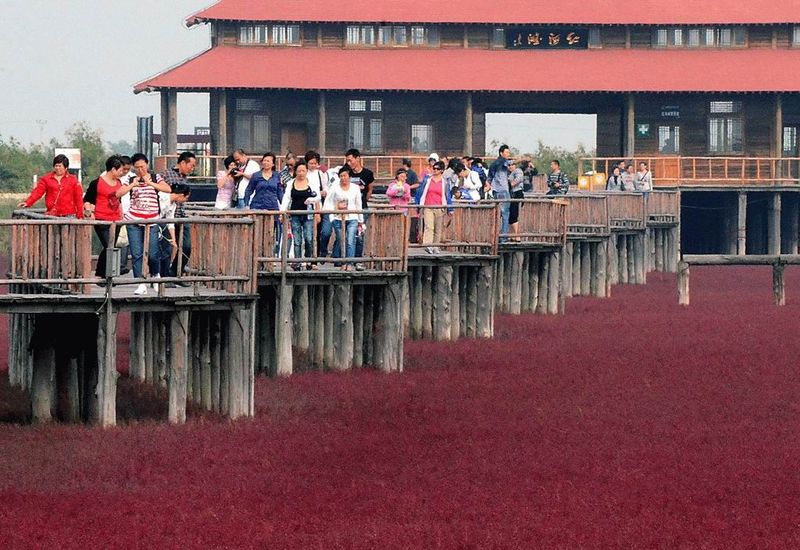 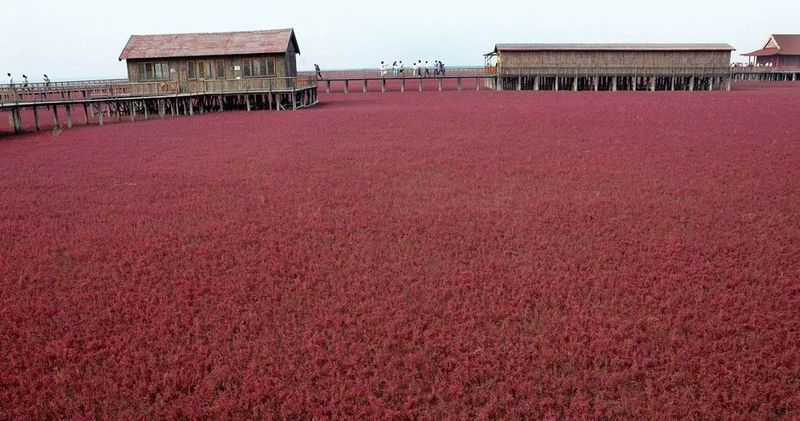 Китайський червоний пляж.
Покинутий Діснейленд в Китаї
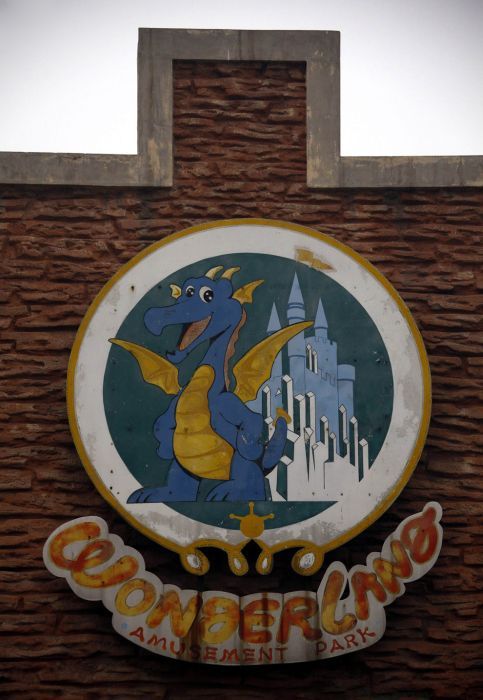 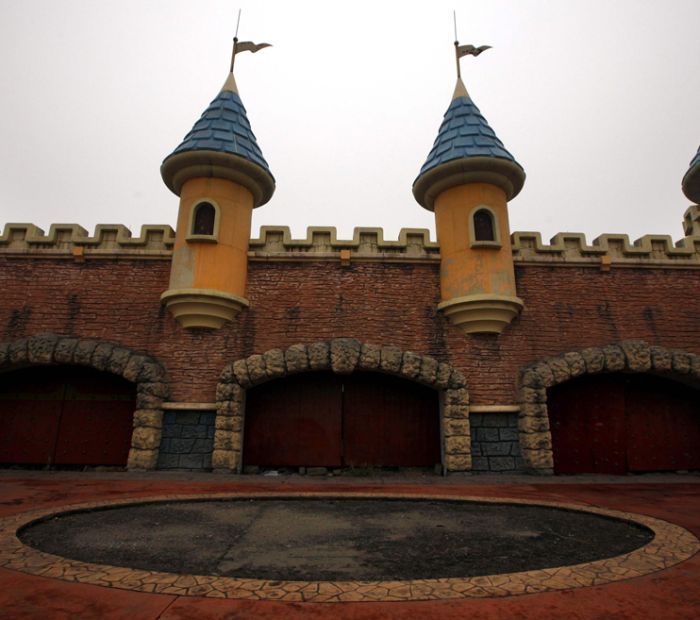 Міст Безсмертних
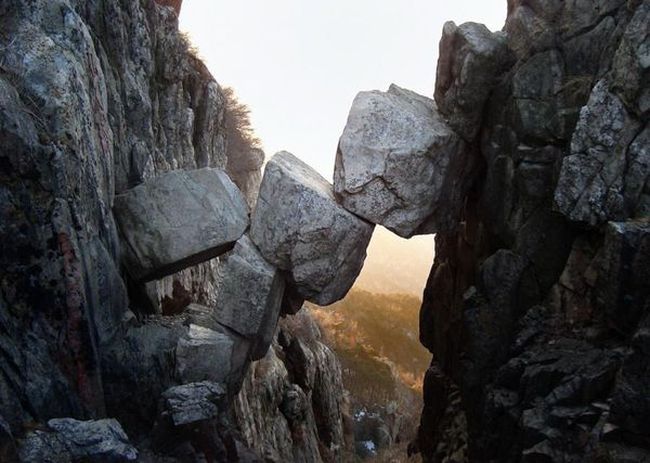 Найбільший в світі монастир під назвою Yarchen
Озеро Півмісяць
Дорога великих воріт
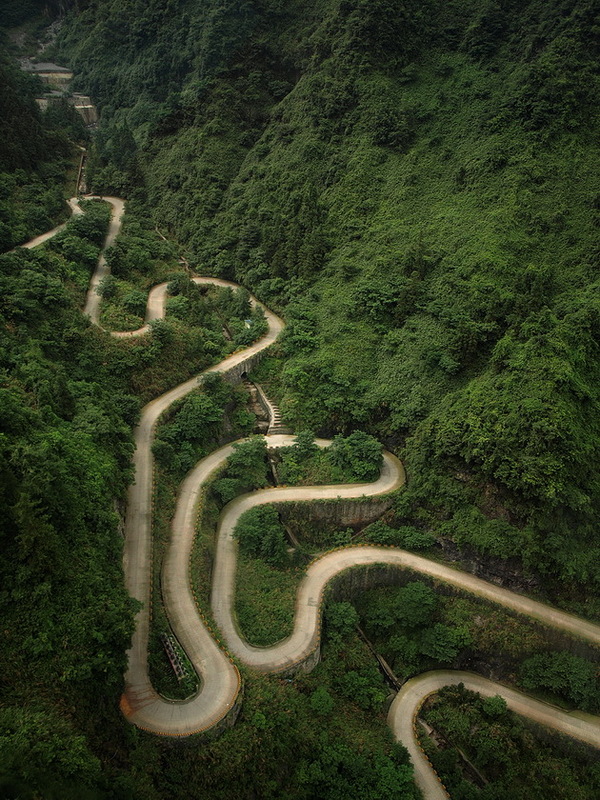 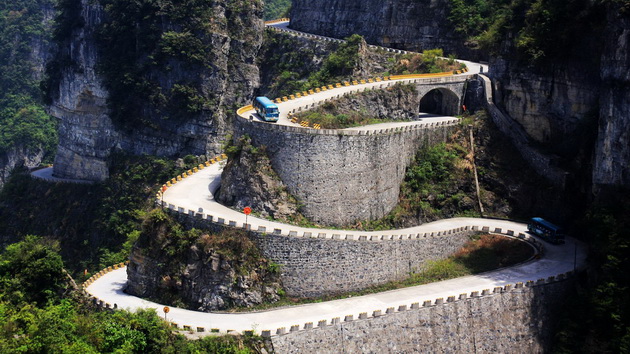 Острів Хайнянь
Лунменьшіку
Презентацію     Виконала            Учениця 10 класу               Мукомолова Катерина